THỨ BA
SAU CHÚA NHẬT XVIII THƯỜNG NIÊN
CHÚA HIỂN DUNG
LỄ KÍNH
(Sách bài đọc quyển 2 trang 772)
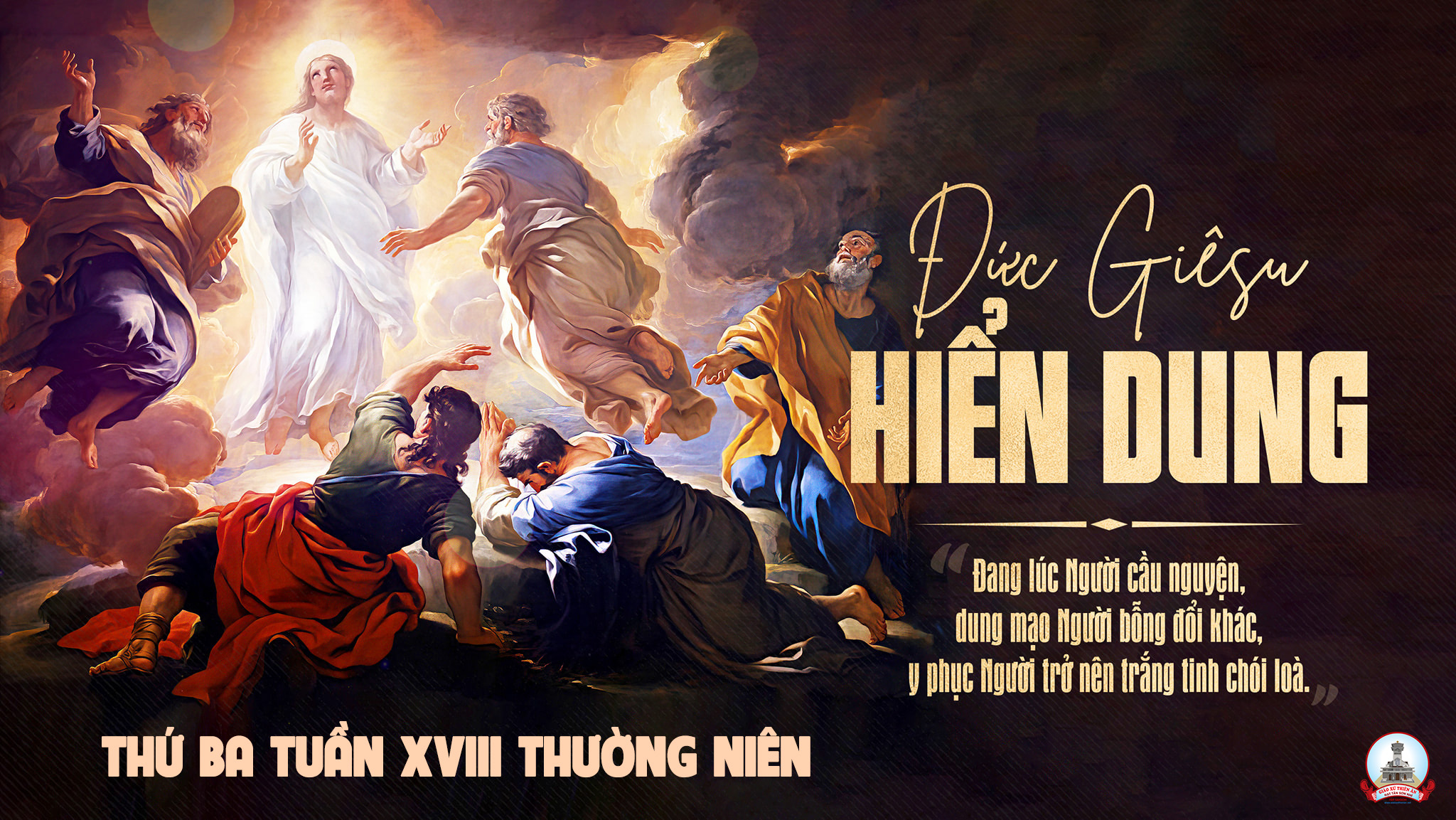 Ca Nhập LễChúa Biến HìnhHuỳnh Minh Ký & Đinh Công Huỳnh
Tk: Trên ngọn núi Ta-bor ánh quang Người nên sáng ngời. Môn đệ ngủ say sưa chợt tỉnh giấc thấy Chúa biến hình …
…: Mây phủ kín không gian từ cao có lời tuyên phán: “Đây là chính Con Ta các ngươi hãy lắng nghe lời Người”.
Đk: Hãy biến đổi xa lợi danh thế trần. Sống với Chúa tâm hồn sẽ thanh nhàn. Chúa giúp sức cho niềm tin vững vàng. Hãy giũ hết bao tội lỗi đã mang.
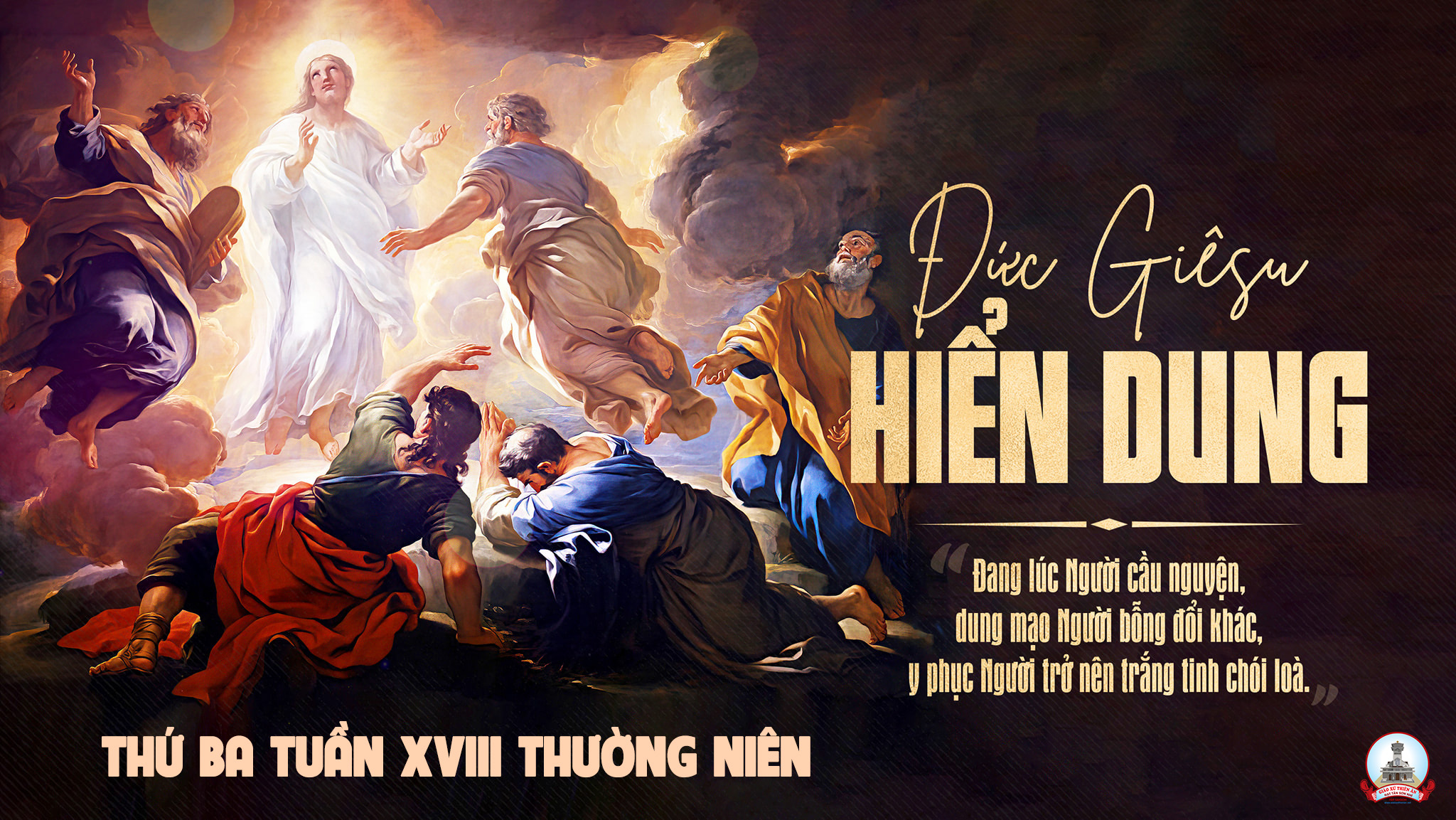 KINH VINH DANH
Chủ tế: Vinh danh Thiên Chúa trên các tầng trời.A+B: Và bình an dưới thế cho người thiện tâm.
A: Chúng con ca ngợi Chúa.
B: Chúng con chúc tụng Chúa. A: Chúng con thờ lạy Chúa. 
B: Chúng con tôn vinh Chúa.
A: Chúng con cảm tạ Chúa vì vinh quang cao cả Chúa.
B: Lạy Chúa là Thiên Chúa, là Vua trên trời, là Chúa Cha toàn năng.
A: Lạy con một Thiên Chúa,            Chúa Giêsu Kitô.
B: Lạy Chúa là Thiên Chúa, là Chiên Thiên Chúa là Con Đức Chúa Cha.
A: Chúa xóa tội trần gian, xin thương xót chúng con.
B: Chúa xóa tội trần gian, xin nhậm lời chúng con cầu khẩn.
A: Chúa ngự bên hữu Đức Chúa Cha, xin thương xót chúng con.
B: Vì lạy Chúa Giêsu Kitô, chỉ có Chúa là Đấng Thánh.
Chỉ có Chúa là Chúa, chỉ có Chúa là đấng tối cao.
A+B: Cùng Đức Chúa Thánh Thần trong vinh quang Đức Chúa Cha. 
Amen.
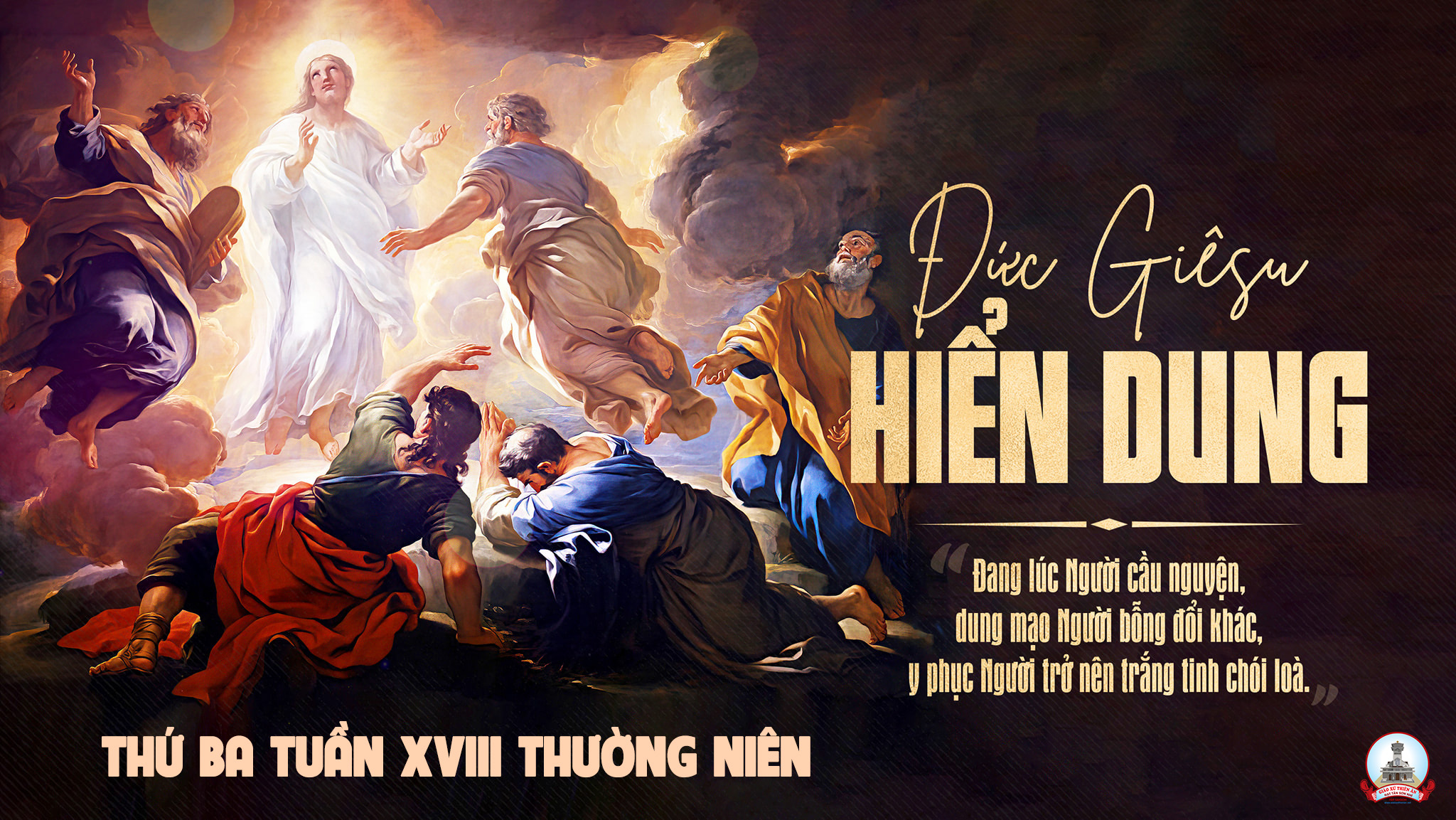 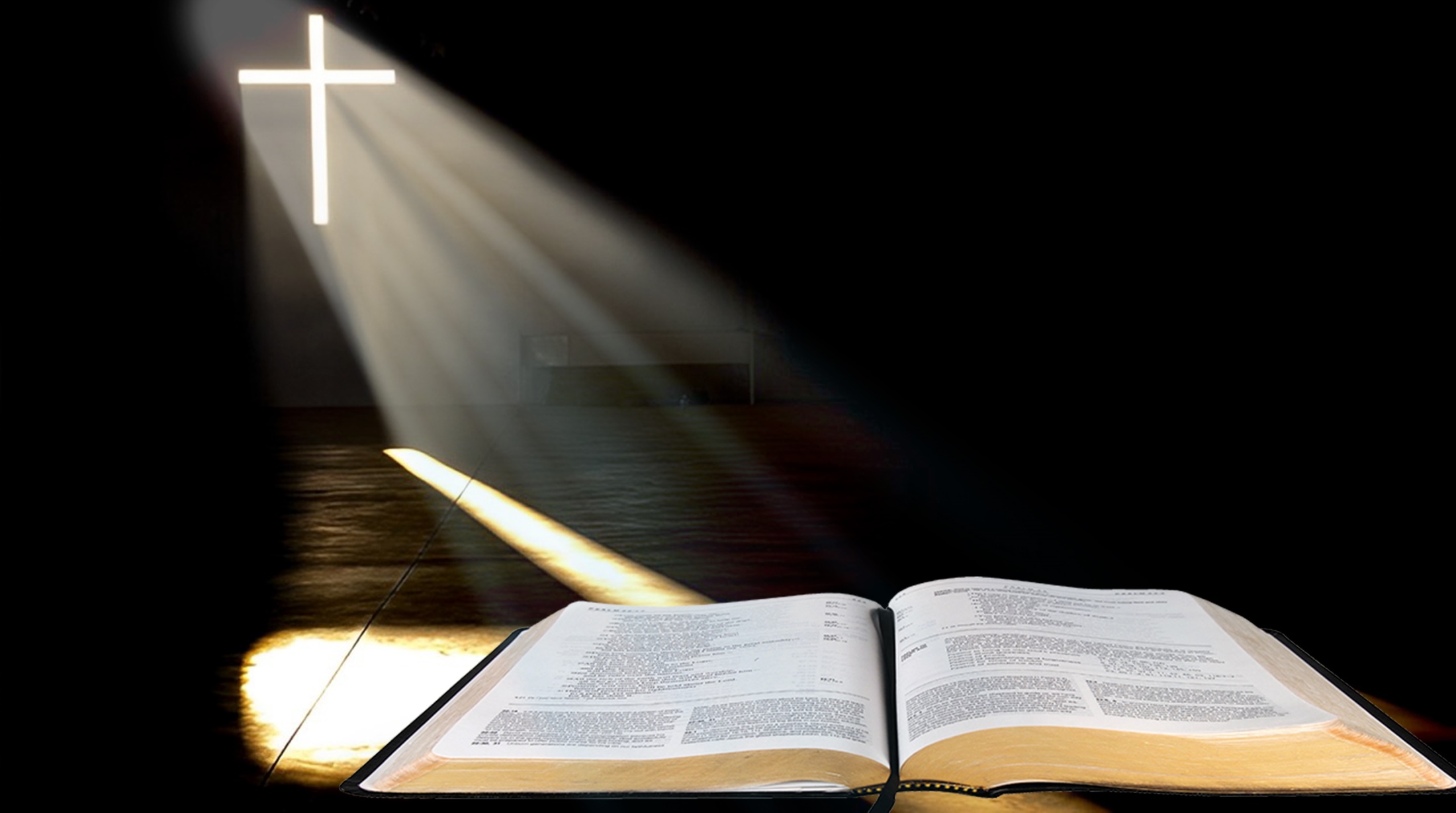 Bài đọc 1
Áo người trắng như tuyết.
Bài trích sách ngôn sứ Đa-ni-en.
THÁNH VỊNH 9602 Câu
Đk: Chúa là Vua hiển trị, là Đấng Tối Cao trên khắp địa cầu.
Tk1: Chúa làm Vua trái đất hãy nhảy mừng, ngàn quần đảo reo vui. Công minh Chúa vang cung trời. Muôn dân ngắm nhìn tận tường ánh Thánh Nhan.
Đk: Chúa là Vua hiển trị, là Đấng Tối Cao trên khắp địa cầu.
Tk2: Chính vì đây Chúa rất đỗi cao trọng, và vượt trổi nơi nơi. Muôn tâu Chúa, ôi siêu việt trên muôn thánh thần và toàn cõi thế gian.
Đk: Chúa là Vua hiển trị, là Đấng Tối Cao trên khắp địa cầu.
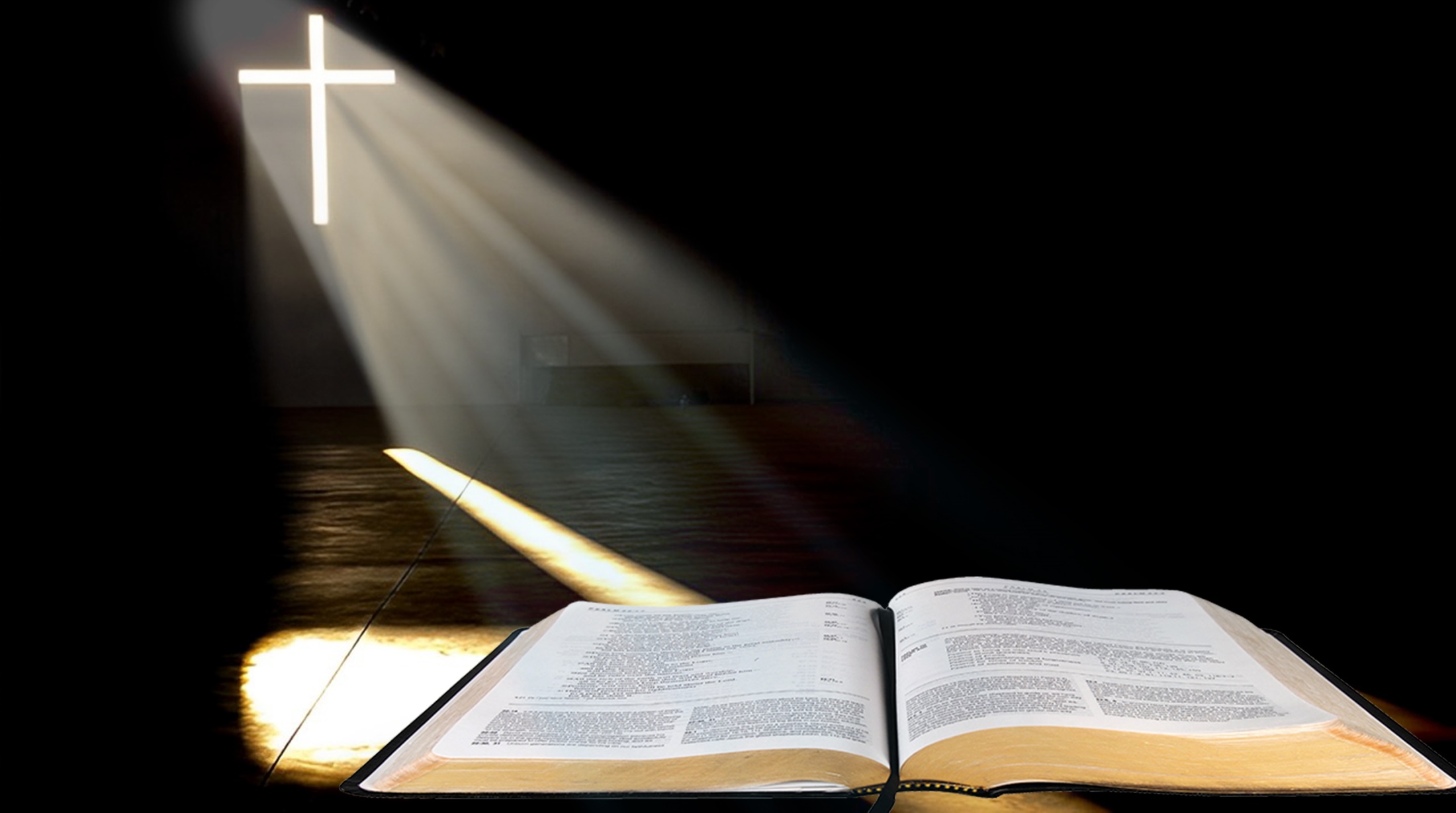 Bài đọc 2
Tiếng đó chính chúng tôi đã nghe thấy
từ trời phán ra.
Bài trích thư thứ hai
của thánh Pê-rô tông đồ.
Alleluia-Alleluia:
Đây là Con Ta yêu quí, làm vui thỏa lòng Ta, hãy lắng nghe lời Người.
Alleluia:
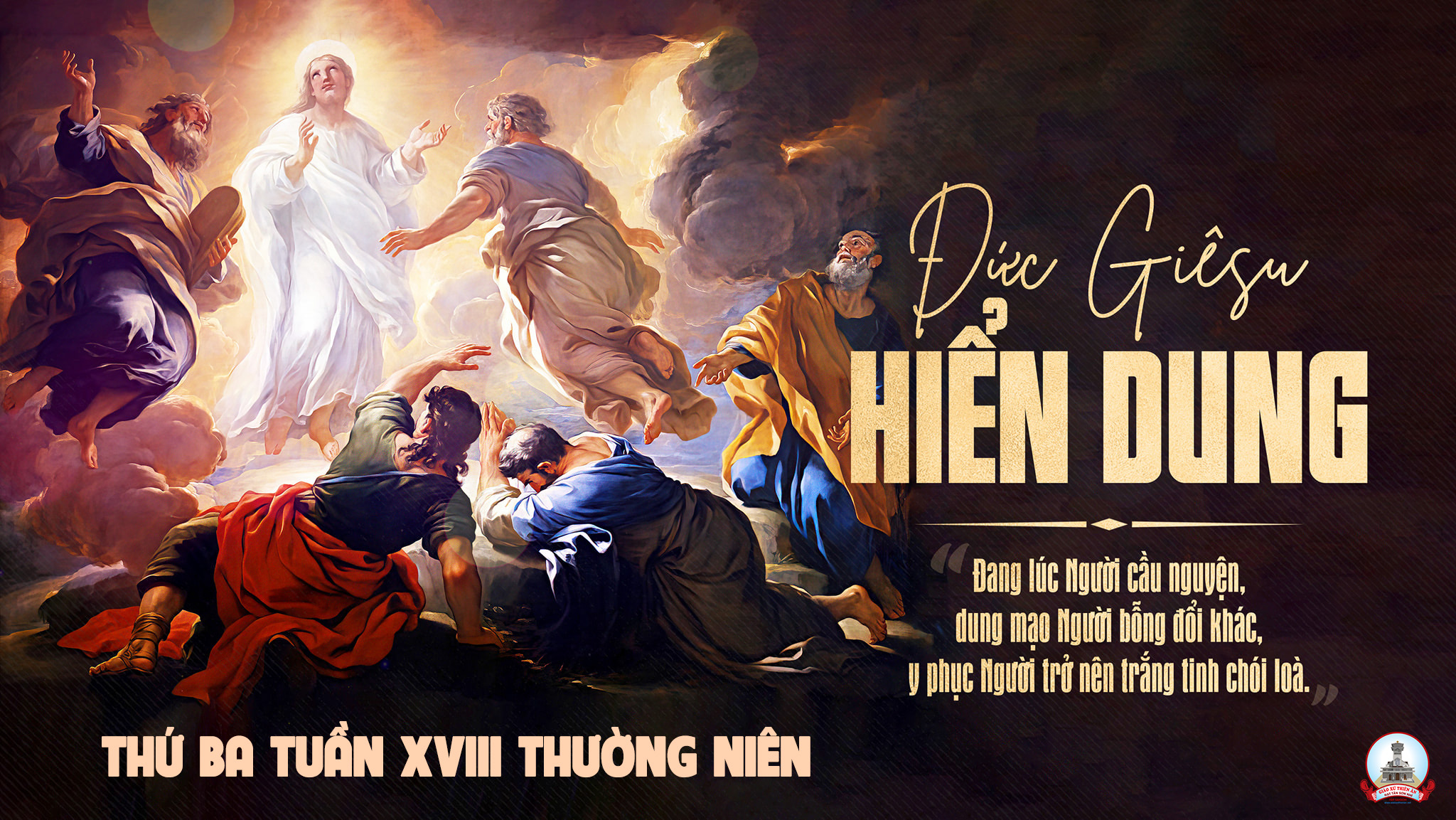 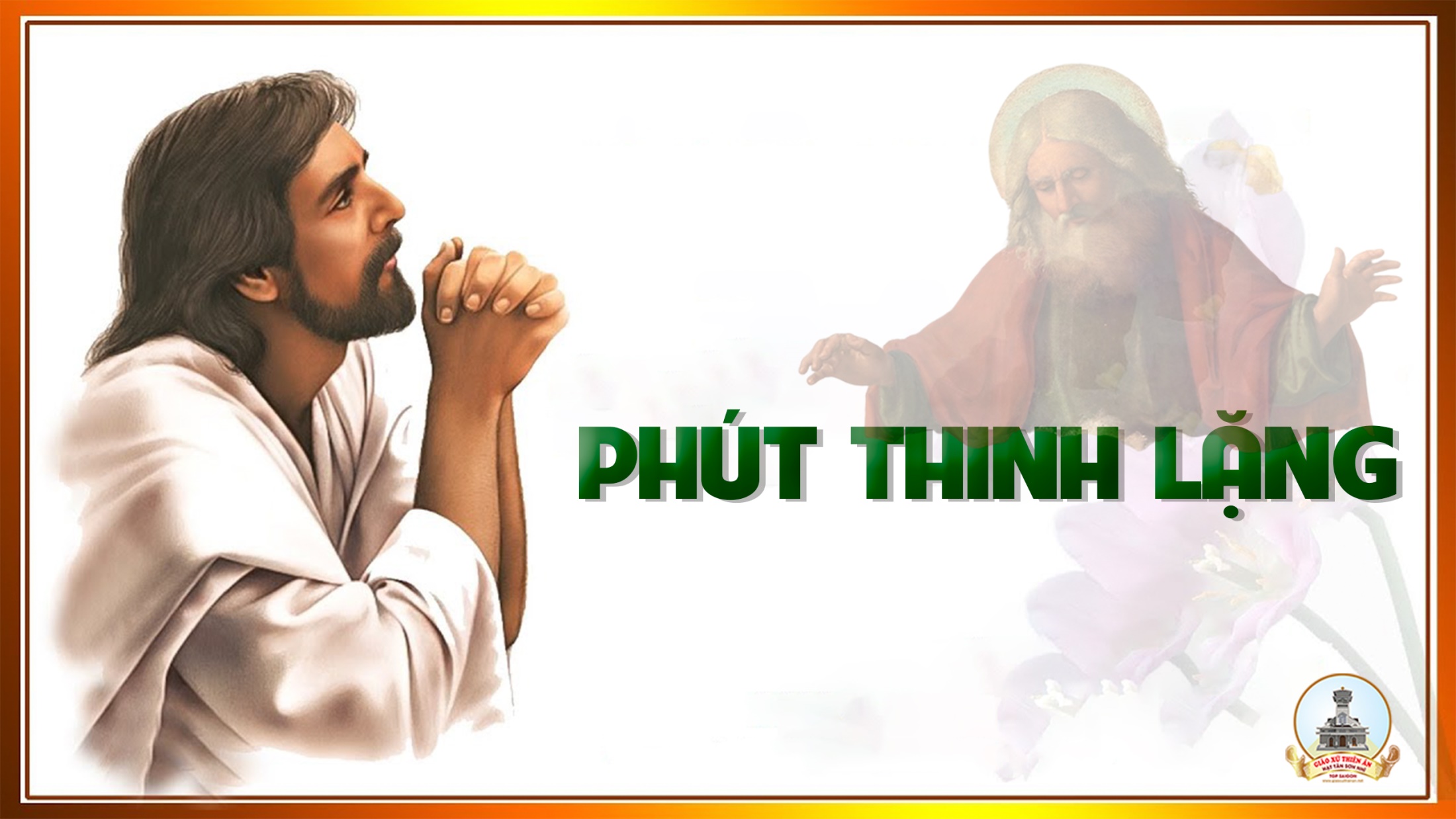 Ca Dâng Lễ
Chúng Con 
Dâng
Lm. Kim Long
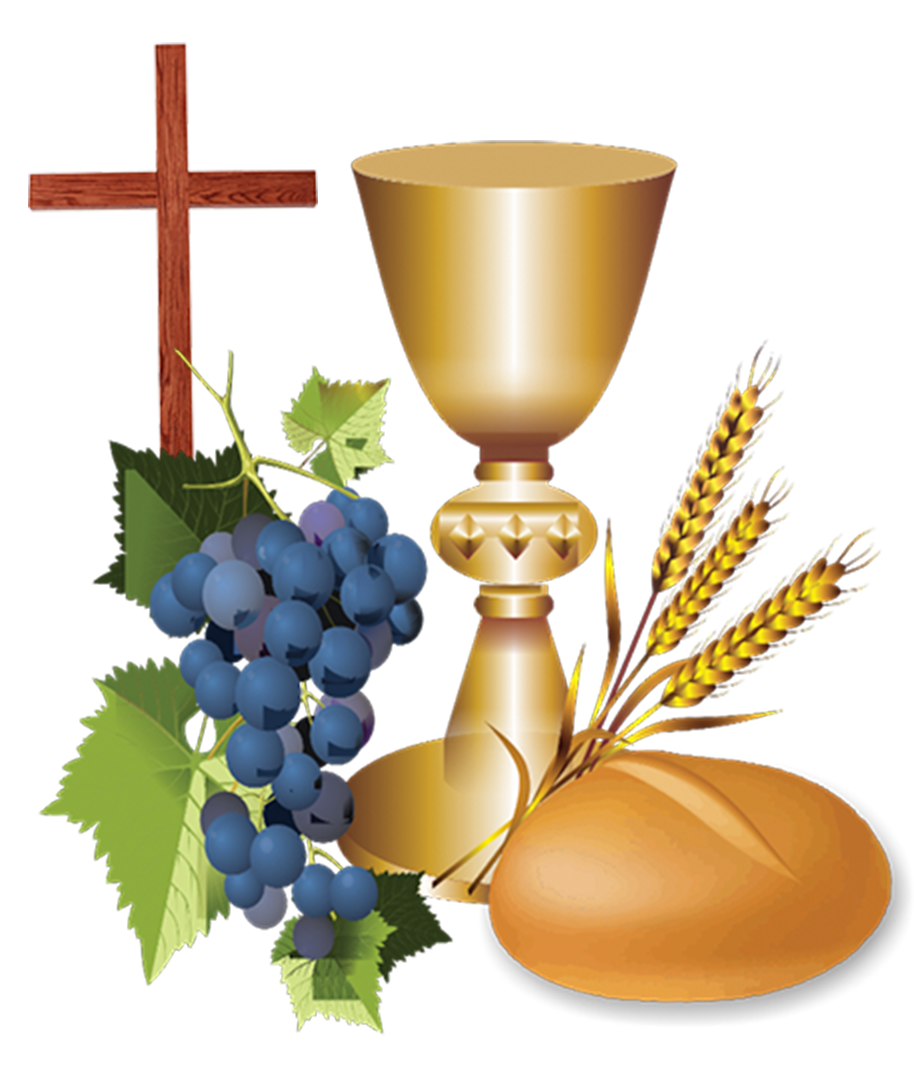 Đk: Chúng con dâng về ngai uy linh, này bánh miến trắng tinh và rượu nho thơm ngát. Bao niềm yêu mến dâng dạt dào như hương khói triền miên, nguyện Chúa thương nhận của lễ vẹn tuyền.
Tk: Đây tâm hồn ước nguyện luôn mến yêu, luôn mến yêu một Chúa. Và tấm thân này yếu hèn, hiệp dâng, hiệp dâng Chúa thiên tòa.
Đk: Chúng con dâng về ngai uy linh, này bánh miến trắng tinh và rượu nho thơm ngát. Bao niềm yêu mến dâng dạt dào như hương khói triền miên, nguyện Chúa thương nhận của lễ vẹn tuyền.
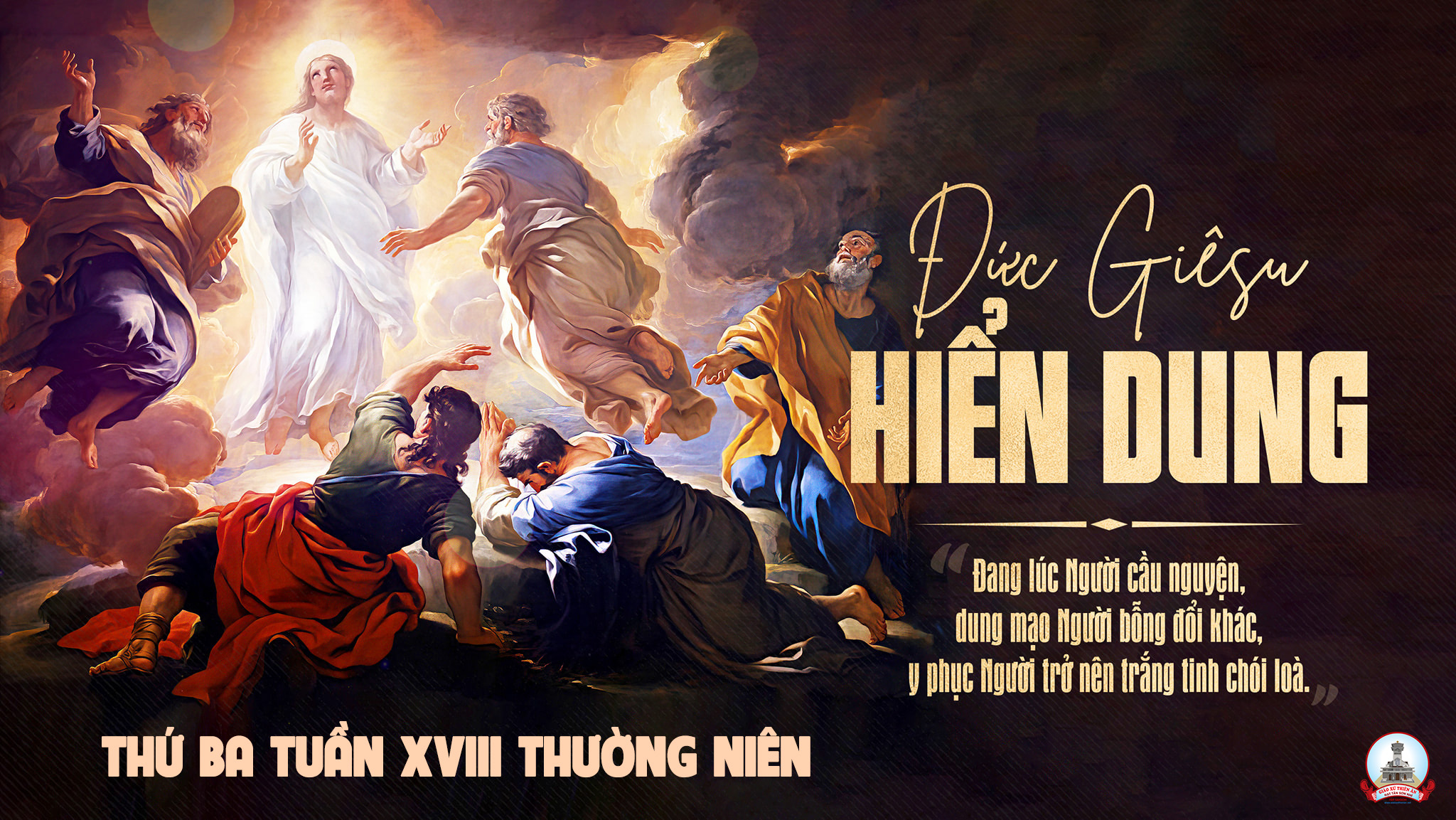 Ca Nguyện Hiệp LễĐưa Môn Sinh Lên NúiLê Phú Hải
Tk1: Người đưa môn sinh lên núi cao vời khuất dấu loài người tìm nơi xa xôi hoang vắng tâm hồn bình yên thắm tươi, …
…: Và ánh sáng mới tuyệt vời, và áo trắng xóa tuyệt vời, Người thay nhanh trong giây phút, hình dung sáng như mặt trời.
Đk: Từ mây xanh phán ra, lời yêu thương tiếng Cha, này Con Ta dấu yêu, lòng Ta vui sướng nhiều…
…: Này muôn dân khắp nơi, cùng tin nghe tiếng Người. Nguyện xin Cha dẫn đưa, đoàn con theo dấu xưa.
Tk2: Người đưa môn sinh lên núi chan hòa ánh sáng tràn đầy, lòng anh bao vui thú xin Người định cu chốn đây, …
…: Cùng góp sức cất dựng nhà, cùng các đấng sống mặn mà, từ đâu mây trôi che khuất, lòng kinh khiếp như mù lòa.
Đk: Từ mây xanh phán ra, lời yêu thương tiếng Cha, này Con Ta dấu yêu, lòng Ta vui sướng nhiều…
…: Này muôn dân khắp nơi, cùng tin nghe tiếng Người. Nguyện xin Cha dẫn đưa, đoàn con theo dấu xưa.
Tk3: Cùng môn sinh đi lên núi trông nguồn ánh sáng tuyệt vời vì trong đêm đen u tối gian trần buồn đau chẳng ngơi, …
…: Cùng cất tiếng hát ngợp trời, mừng Đấng Thánh đến bằng lời, người ơi xa xôi mau tới, tình yêu chốn xưa gọi mời.
Đk: Từ mây xanh phán ra, lời yêu thương tiếng Cha, này Con Ta dấu yêu, lòng Ta vui sướng nhiều…
…: Này muôn dân khắp nơi, cùng tin nghe tiếng Người. Nguyện xin Cha dẫn đưa, đoàn con theo dấu xưa.
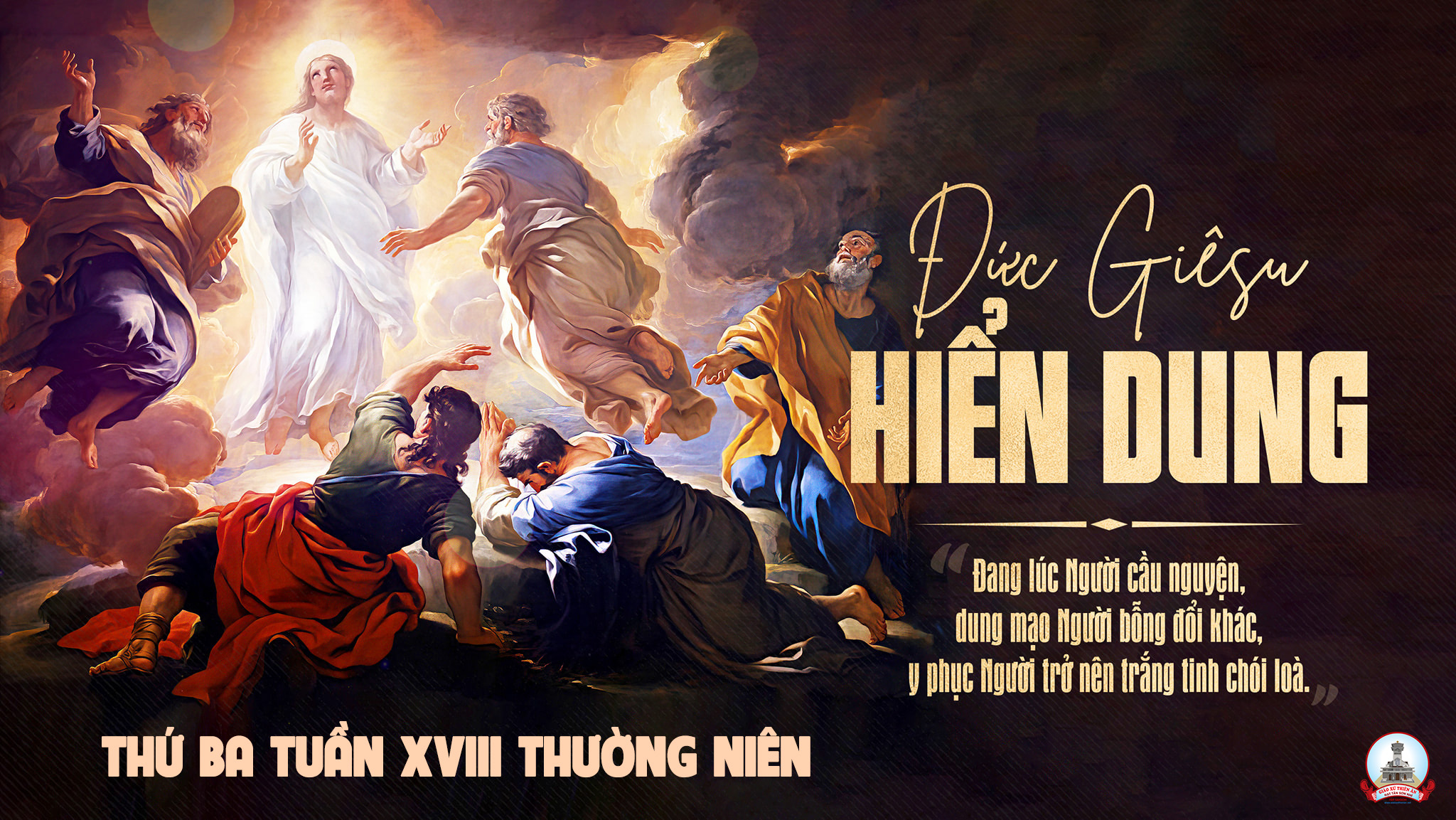 Ca Kết LễRa VềAnh Tuấn
Đk: Ra về, ra về lòng con bao hân hoan Chúa ơi. Vui mừng, vui mừng vì có Chúa bước đi cùng con. Ơn Trời, ơn Trời tựa mưa sa xuống trên đời con. Đỡ nâng con giữ gìn con luôn thắm tươi màu son.
Tk: Chúa đã thương kêu mời đoàn con cái, đến nơi bàn tiệc thánh đón nhận Mình Chúa Ki-tô, làm của ăn thêm sức trên đường xa.
Đk: Ra về, ra về lòng con bao hân hoan Chúa ơi. Vui mừng, vui mừng vì có Chúa bước đi cùng con. Ơn Trời, ơn Trời tựa mưa sa xuống trên đời con. Đỡ nâng con giữ gìn con luôn thắm tươi màu son.
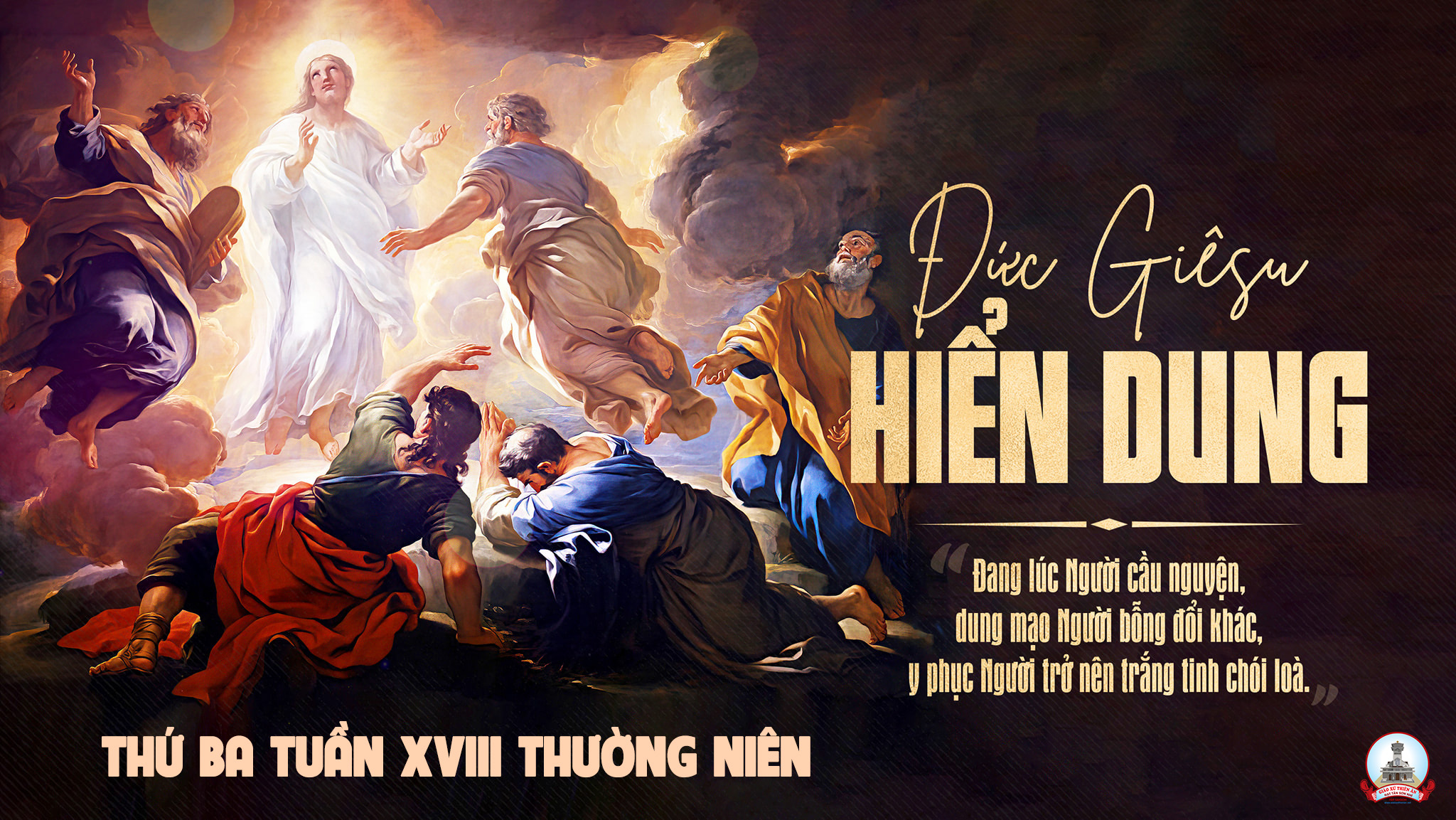